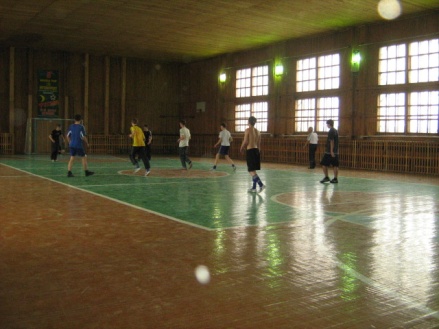 Внеурочная  работа
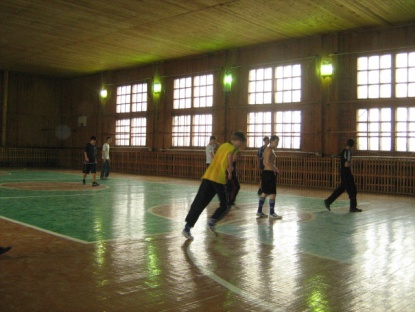 спортивные   секции:
   Мини-футбол -3;  
   Ручной мяч – 2

общешкольные   мероприятия:
- легкоатлетический кросс,
- велокросс,
- дни здоровья,
- спортивные состязания, турниры и т.д.
Спортивные игры – жестокие схватки,
Где небывалый накал страстей,
Где духом единым старается каждый
Соперникам больше забить мячей
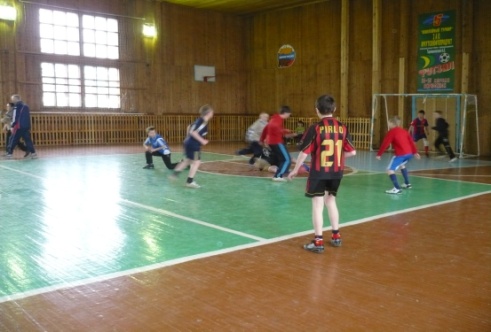 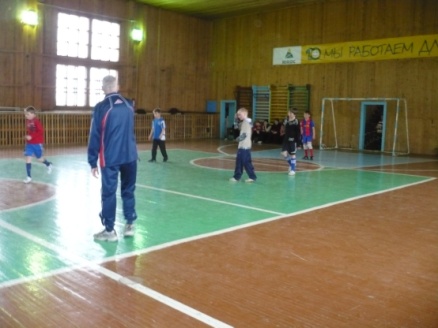 Ног своих ты не жалей, бей в ворота посильней …
Ручной  мяч
Волейбол
Внимание, скорость, меткость и сноровку
Дают нам ежедневно тренировки
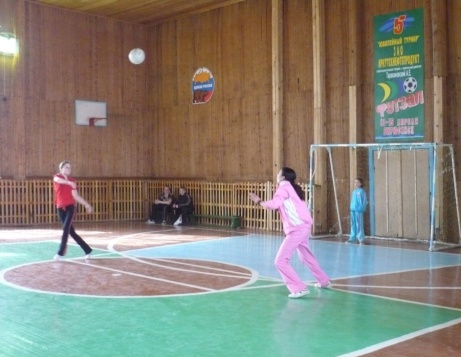 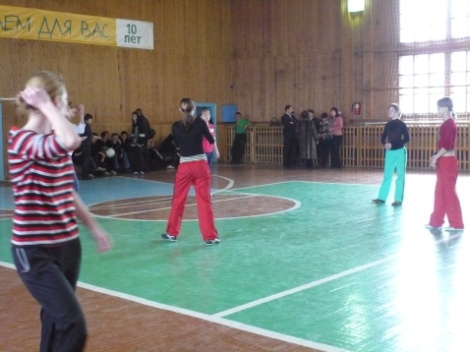 Для начала разомнемся, разогреем пальчики,
А потом дадим всем фору, полюбуйтесь,  мальчики.
Сетку туго натянули,
Дружно принялись играть.
Берегись, соперник ловкий, 
Будем   ГОЛ   вам   забивать!
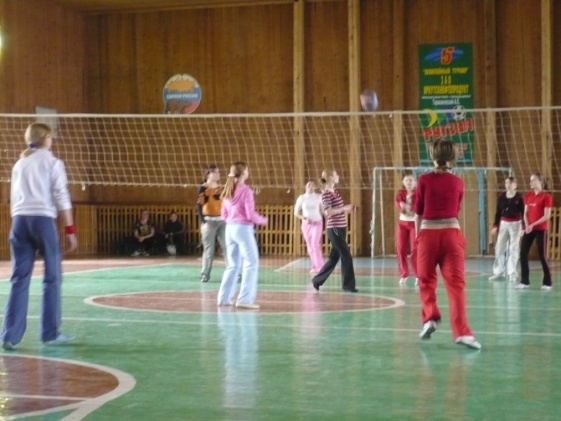 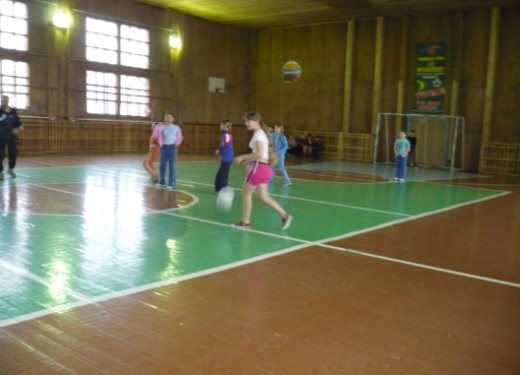 Легкоатлетический     кросс
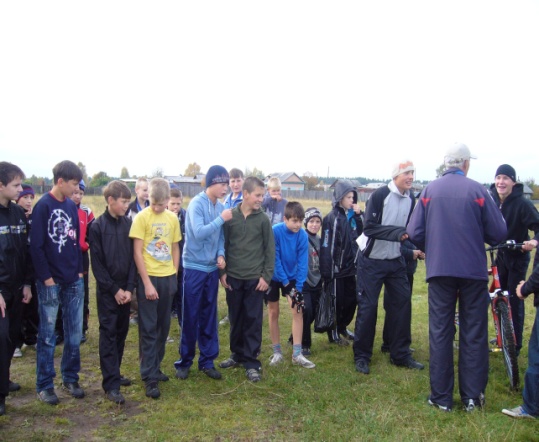 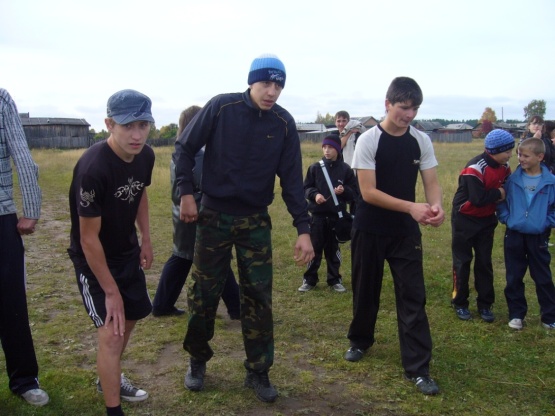 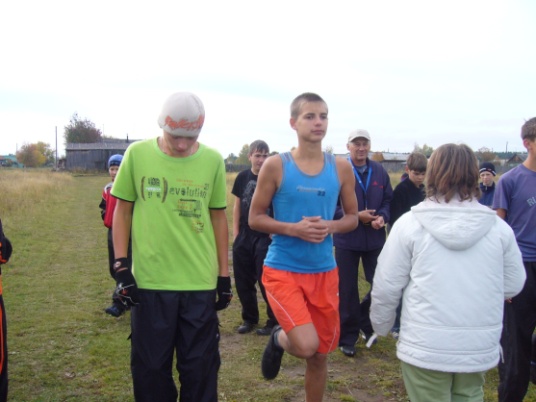 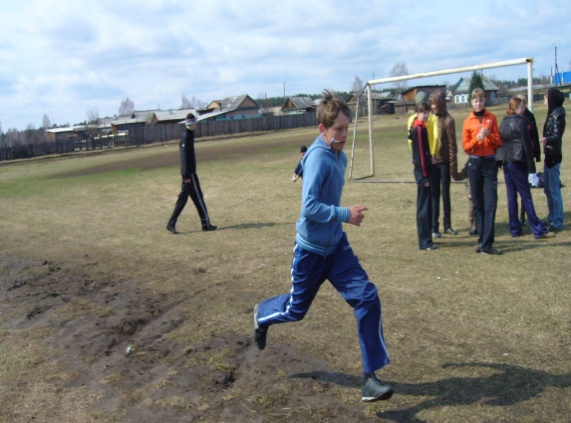 Легкая атлетика – 
                      королева спорта,
Тот, кто с нею крепко  
                                     дружит,
Здоров будет 
                                  бесспорно!
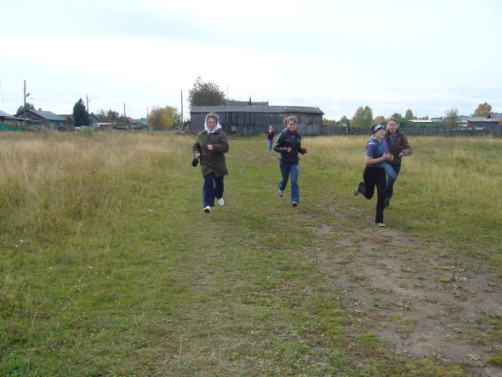 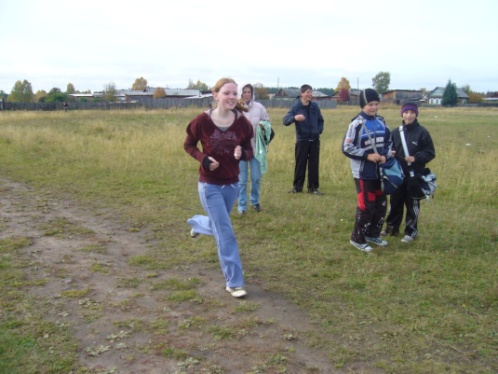 даже « классная» моя и та не удержалась
Я бежала со всех ног, как могла старалась,
Велокросс
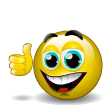 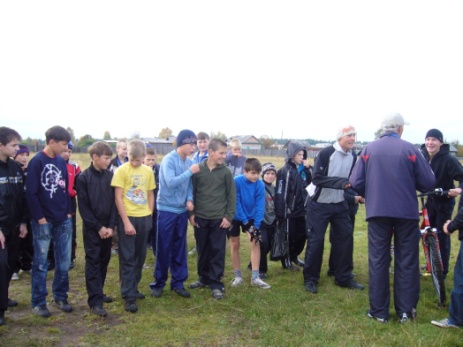 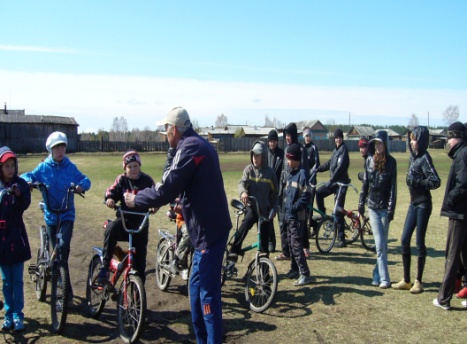 Ах, кто придумал чудо это!
Сейчас мы вспомнили про  лето.
Мы по дороге мчимся, мчимся
На велике своем, как птица!
Мчусь я на 
      велосипеде,
Обогнать я всех 
                 хочу
 И неистово  
              педали
Я кручу, кручу, 
            кручу …
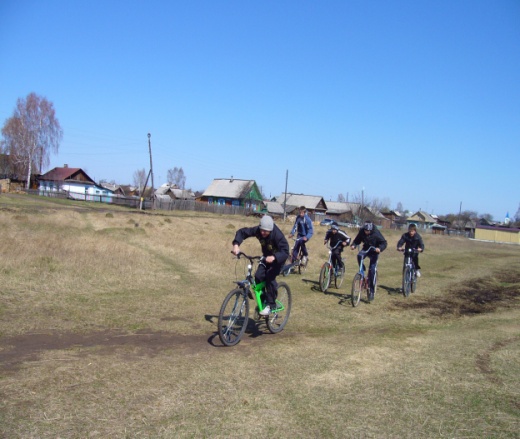 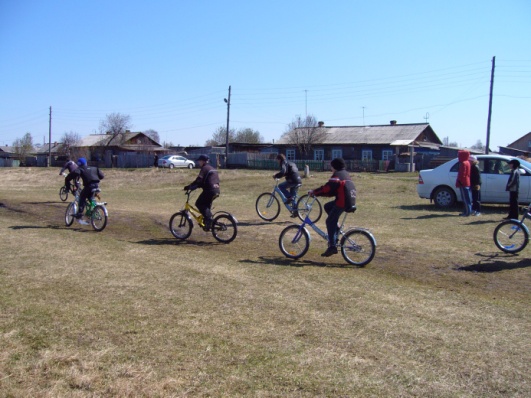 зимние забавы на коньках
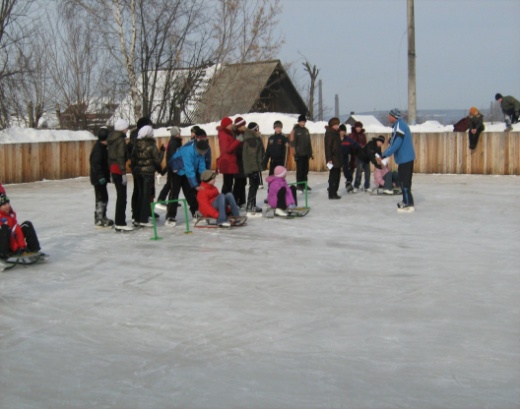 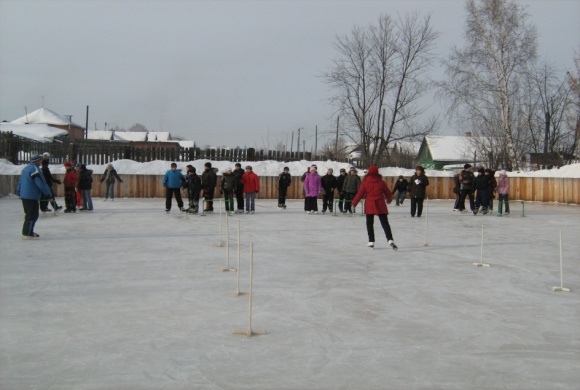 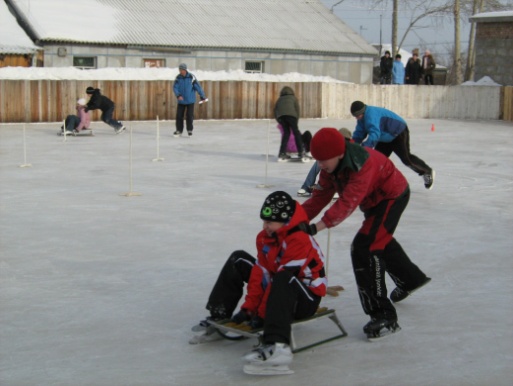 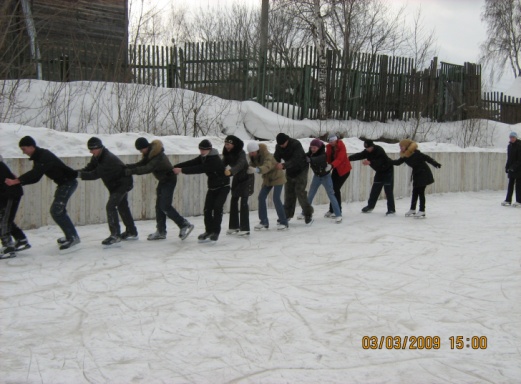 Праздник ловкости и силы,
                                            Голосов ребячьих звон.
     Сколько страсти, сколько пыла
                                                   Всем нам обещает он!
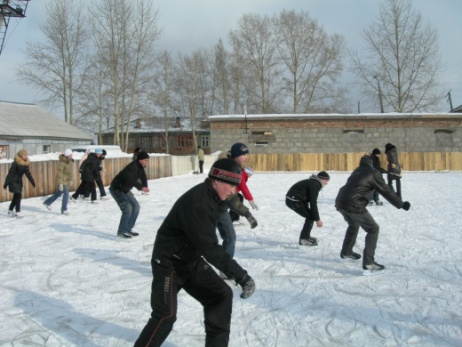 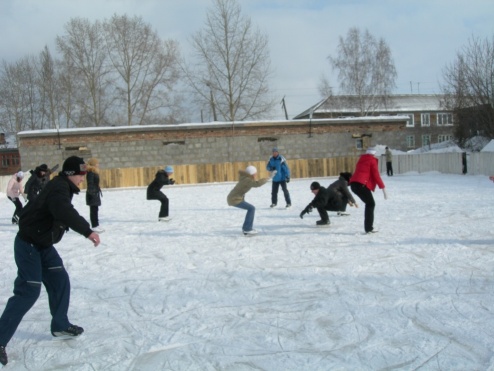 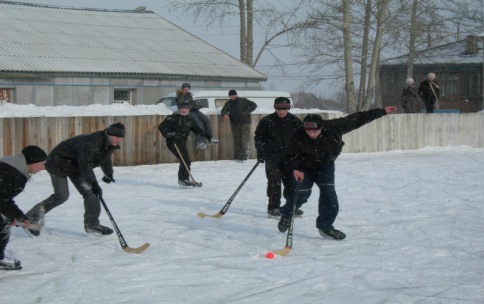 Работай ногами и головой.
Больше движений, больше крутого,
И не стесняйся, все будет клёво!
В хоккей играют настоящие мужчины!
Трус не играет в хоккей!
Осень нам несет веселье,
Турслет мы ждем все с нетерпеньем!
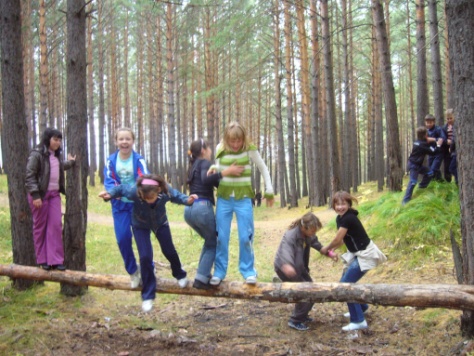 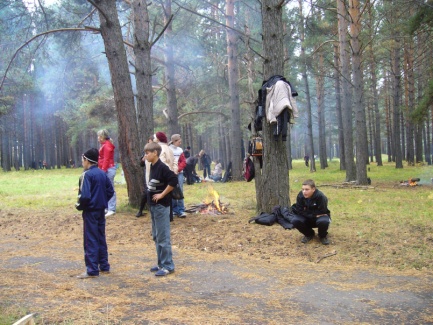 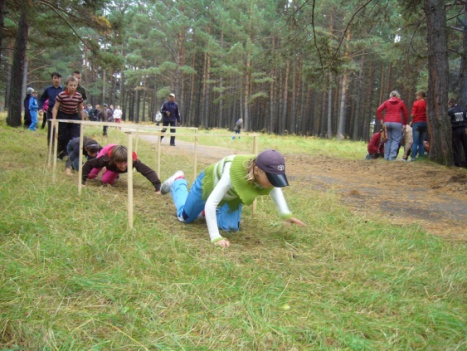 Переправа, переправа
Берег левый, берег правый.
Как фортуна повернет, может кто и не дойдет…
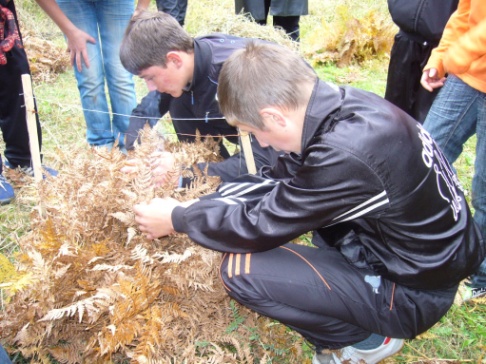 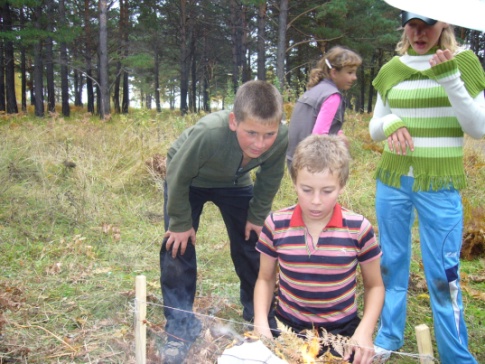